Figure 6. Correlation between behavioral and physiologic measures. Training-related changes in speech-in-noise ...
Cereb Cortex, Volume 22, Issue 5, May 2012, Pages 1180–1190, https://doi.org/10.1093/cercor/bhr196
The content of this slide may be subject to copyright: please see the slide notes for details.
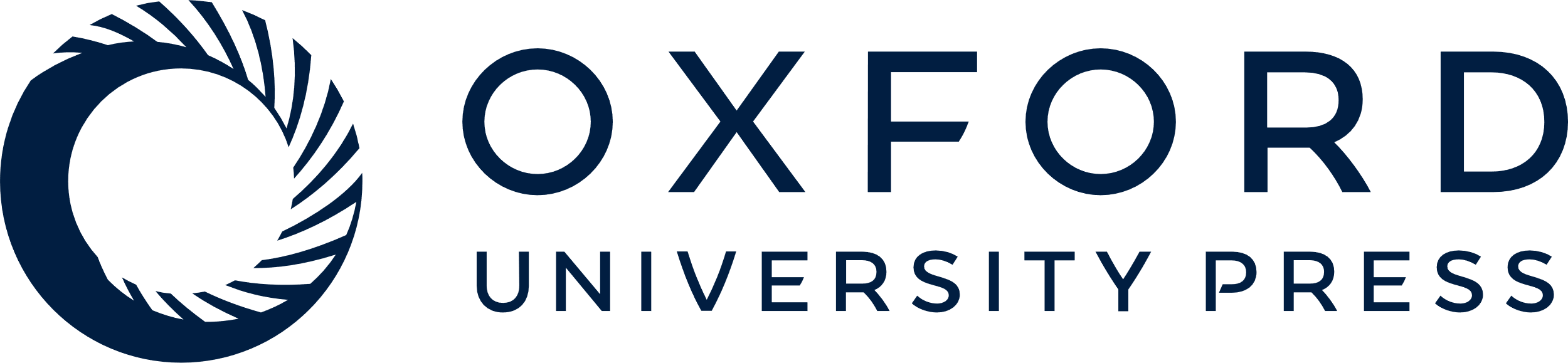 [Speaker Notes: Figure 6. Correlation between behavioral and physiologic measures. Training-related changes in speech-in-noise performance (posttraining minus pretraining) were plotted as a function of the strength of pitch encoding (average magnitude of F0 and H2) obtained from the steady-state region in the 6-talker babble condition at pretest. Pearson r correlations were significant for LACE-related tasks involving background noise (Competing speaker; r = −0.467, P = 0.012) and the degree of improvement on QuickSIN (r = −0.580, P = 0.001) and HINT Noise-Front (r = −0.552, P = 0.002).


Unless provided in the caption above, the following copyright applies to the content of this slide: © The Author 2011. Published by Oxford University Press. All rights reserved. For permissions, please e-mail: journals.permissions@oup.com]